Osher Lifelong Learning Institute, Winter 2022
Contemporary Economic Policy
University of Nevada, Las Vegas
February-March, 2023

Host: Jon Haveman, Ph.D.
National Economic Education Delegation
1
National Economic Education Delegation
Vision
One day, the public discussion of policy issues will be grounded in an accurate perception of the underlying economic principles and data.

Mission
NEED unites the skills and knowledge of a vast network of professional economists to promote understanding of the economics of policy issues in the United States.

NEED Presentations
Are nonpartisan and intended to reflect the consensus of the economics profession.
2
Who Are We?
Honorary Board: 54 members
2 Fed Chairs: Janet Yellen, Ben Bernanke
6 Chairs Council of Economic Advisers
Furman (D), Rosen (R), Bernanke (R), Yellen (D), Tyson (D), Goolsbee (D)
3 Nobel Prize Winners
Akerlof, Smith, Maskin
Delegates: 652+ members
At all levels of academia and some in government service
All have a Ph.D. in economics
Crowdsource slide decks
Give presentations
Global Partners: 48 Ph.D. Economists
Aid in slide deck development
3
Where Are We?
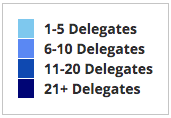 4
Available NEED Topics Include:
US Economy
Healthcare Economics
Climate Change
Economic Inequality
Economic Mobility
Trade and Globalization
Minimum Wages
Immigration Economics
Housing Policy
Federal Budgets
Federal Debt
Black-White Wealth Gap
Autonomous Vehicles
Healthcare Economics
5
Course Outline
Contemporary Economic Policy
Week 1 (2/15): 	US Economic Update (Geoffrey Woglom, Amherst College)
Week 2 (2/22): 	Monetary Economics (Geoffrey Woglom)
Week 3 (3/1): 	Trade and Globalization (Alan Deardorff, Univ. Michigan)
Week 4 (3/8): 	Trade Deficits and Exchange Rates (Alan Deardorff)
Week 5 (3/22):	Economic Mobility (Jon Haveman, NEED)
Week 6 (3/29):	The Black-White Wealth Gap (Jon Haveman)
6
Monetary Policy
Blue is the fed funds rate.
Red is  the rate on 3 month Treasuries.
Green is the prime bank lending rate
7
[Speaker Notes: Take note over the redline peeking above the others]
Trade: Bicycle Supply Chain
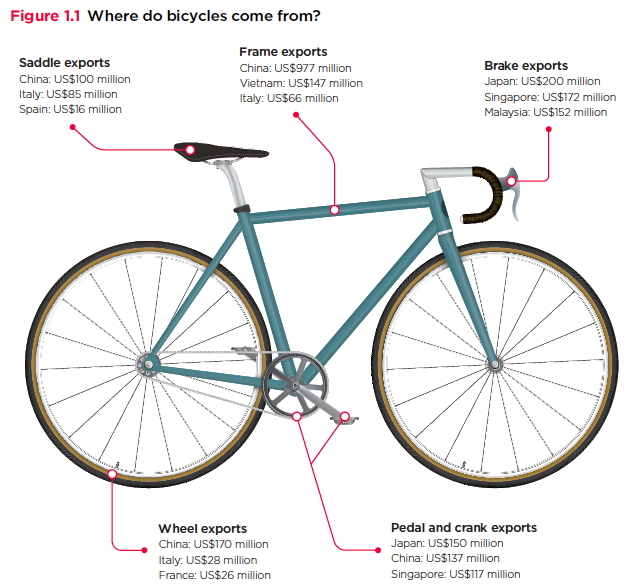 8
Source:  World Development Report 2020
Trade Deficits and Exchange Rates
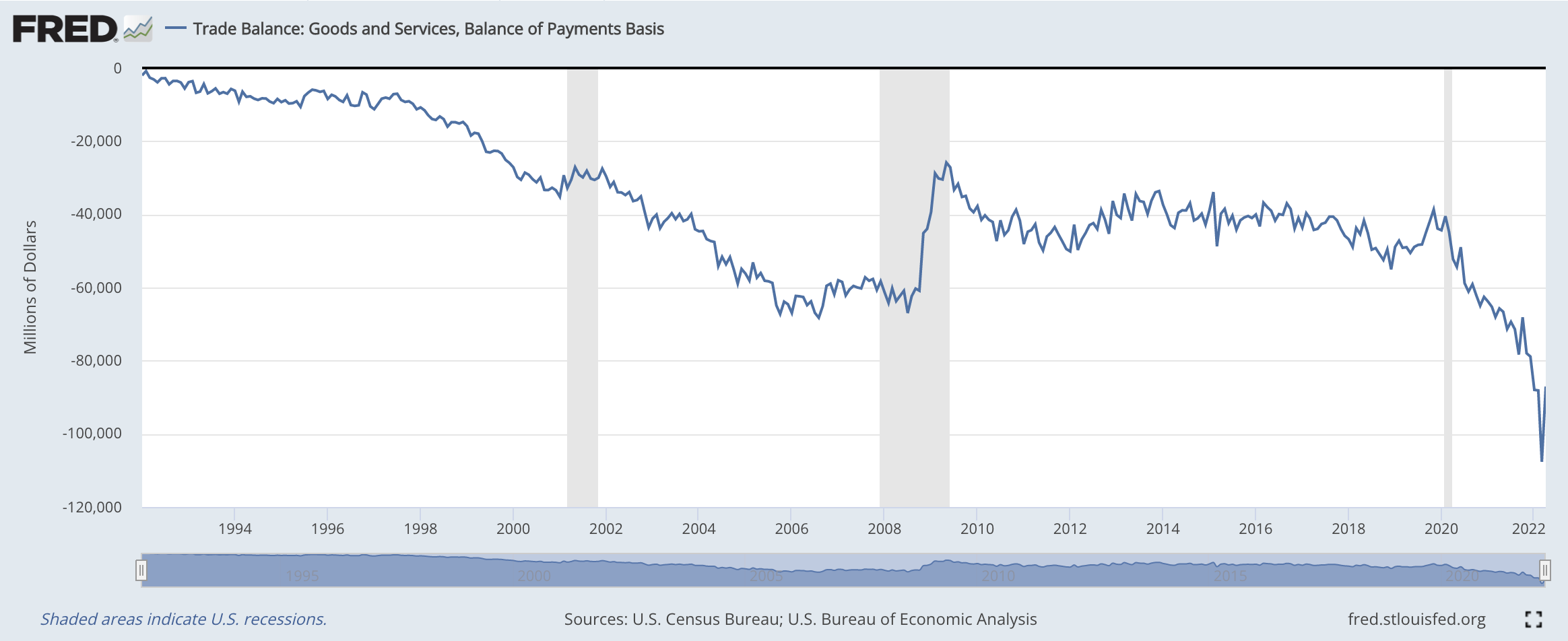 9
Mobility
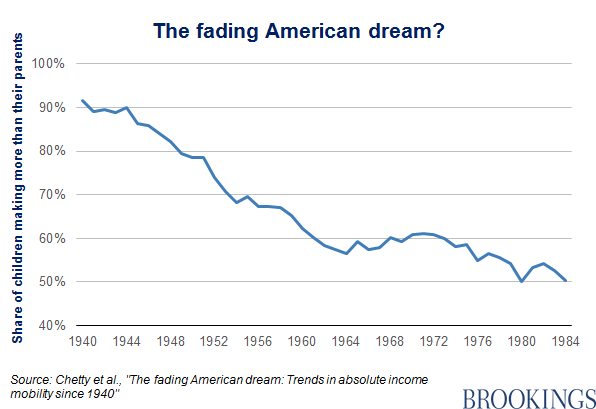 9 out of 10 of those born in the early 1940s could expect to earn more than their parents
1 in 2 Millennials (born after 1980) earn more than their parents.
10
Evidence of the B-W Wealth Gap
Mean is
7x Greater
Median is 8x Greater
11
Submitting Questions
Please submit questions of clarification in the chat.
I will try to handle them as they come up.

We will do a verbal Q&A once the material has been presented.

Slides will be available from the NEED website tomorrow (https://needelegation.org/delivered_presentations.php)
12
Credits and Disclaimer
This slide deck was authored by:
Jon D. Haveman, NEED
Scott Baier, Clemson University
Geoffrey Woglom, Amherst College (Emeritus)
Brian Dombeck, Lewis & Clark College
Doris Geide-Stevenson, Weber State

Disclaimer
NEED presentations are designed to be nonpartisan.
It is, however, inevitable that the presenter will be asked for and will provide their own views.
Such views are those of the presenter and not necessarily those of the National Economic Education Delegation (NEED).
13
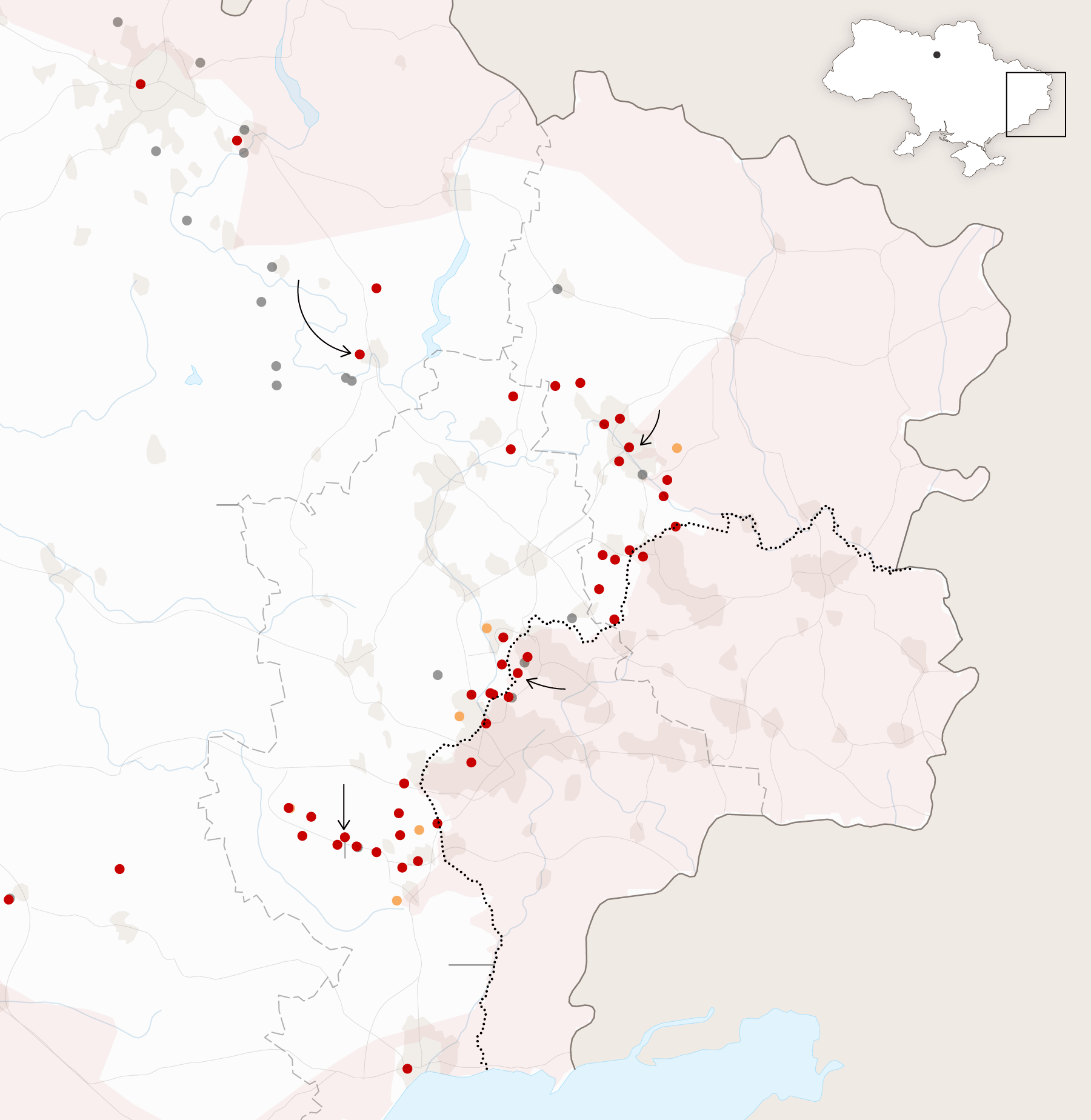 US Economy: Update
Geoffrey Woglom, 
Professor of Economics
Amherst College, emeritus
February 15, 2023
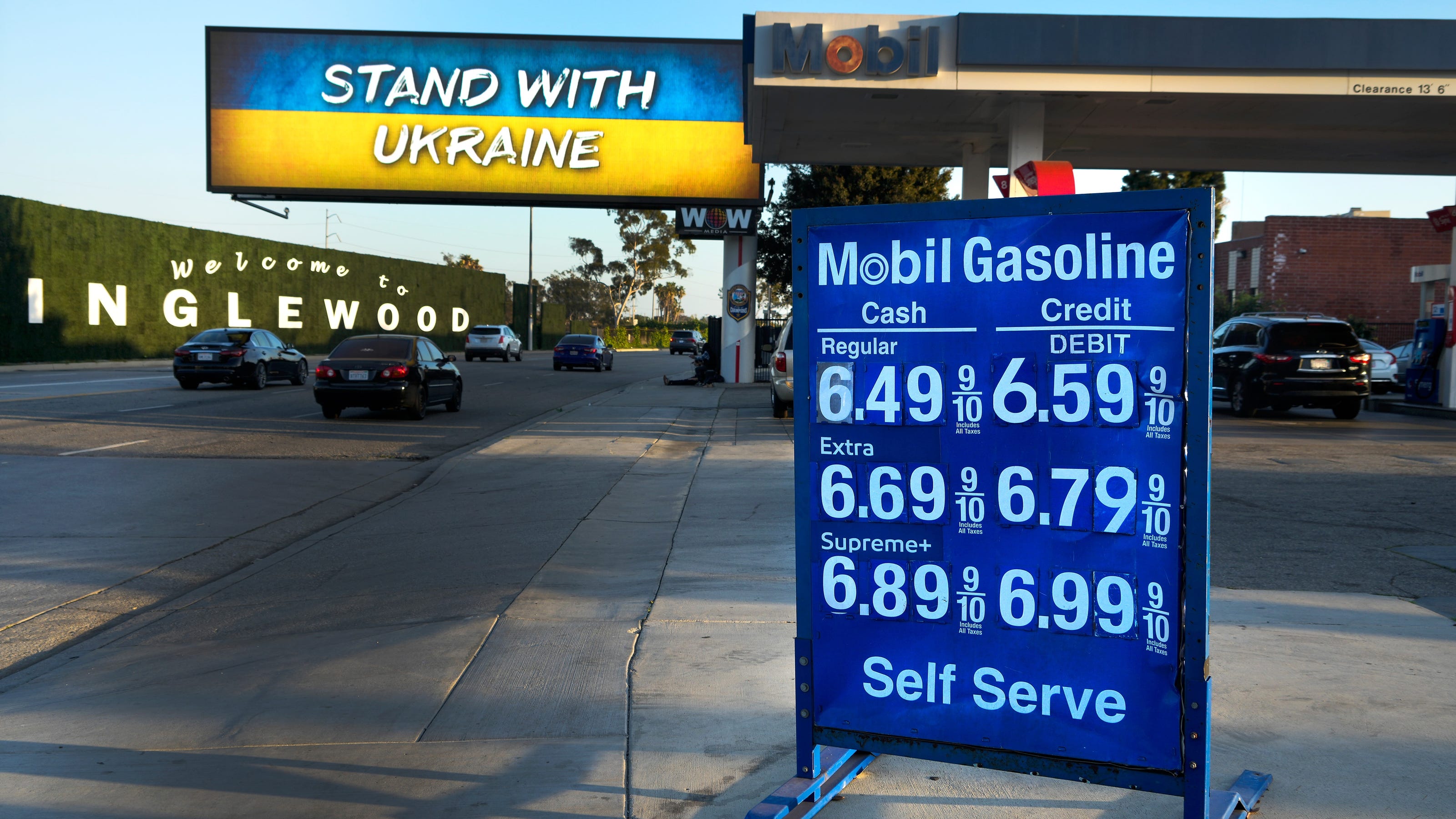 14
Outline for the Talk
Summary of the state of the economy.
The Effect of M&F policies.
What lies ahead for the economy.
What’s at stake in controlling inflation.
15
Gross Domestic Product
16
Real GDP and ‘Potential’ during the Recovery
The “output gap” is about $100b
Source: Fred, St Louis Fed
17
[Speaker Notes: GDP is about $27 trillion.  GDPNOw 3.9 1/5 Blue Chip 1.2]
RGDP in Nevada
18
Labor Market:  Fully Recovered?
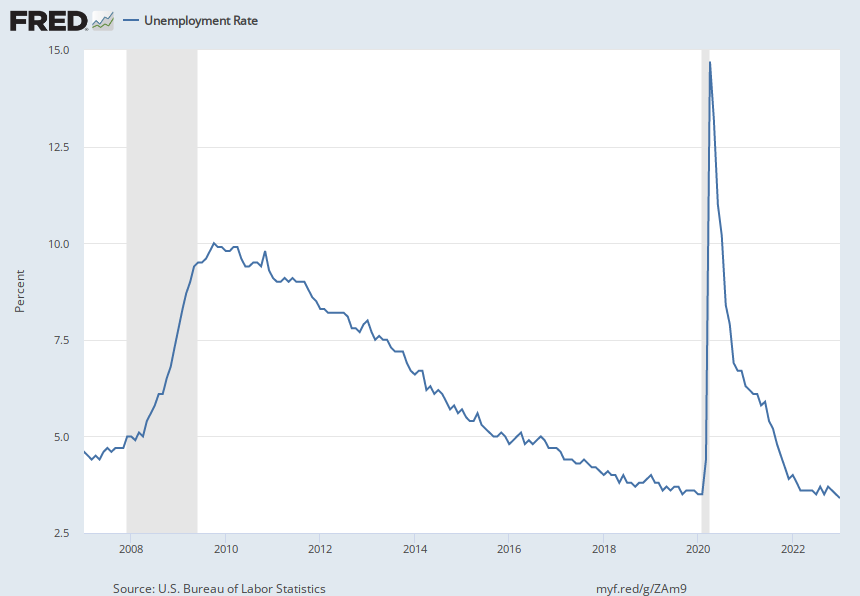 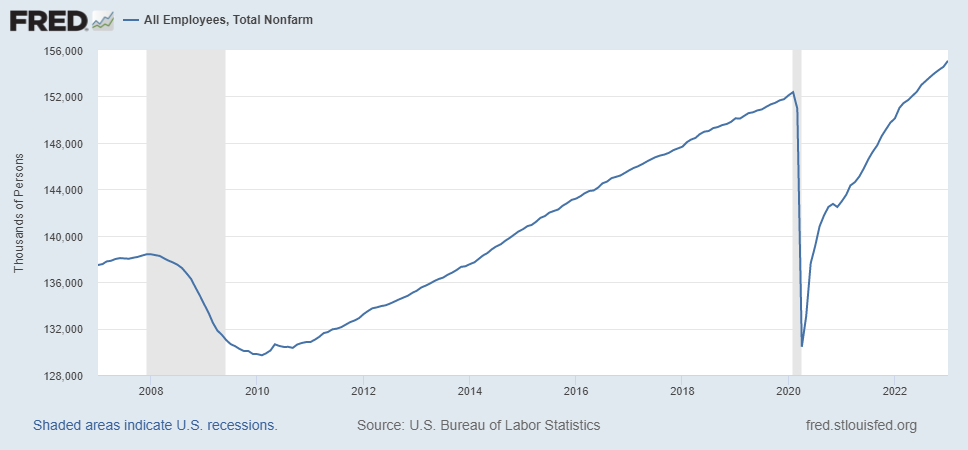 1/23 rate of 3.4% is a 53-yr low
19
[Speaker Notes: One big difference with GDP graph.  Total jobs have barely recovered, although 517 thousand jobs added in January]
Where Have All the Workers Gone?
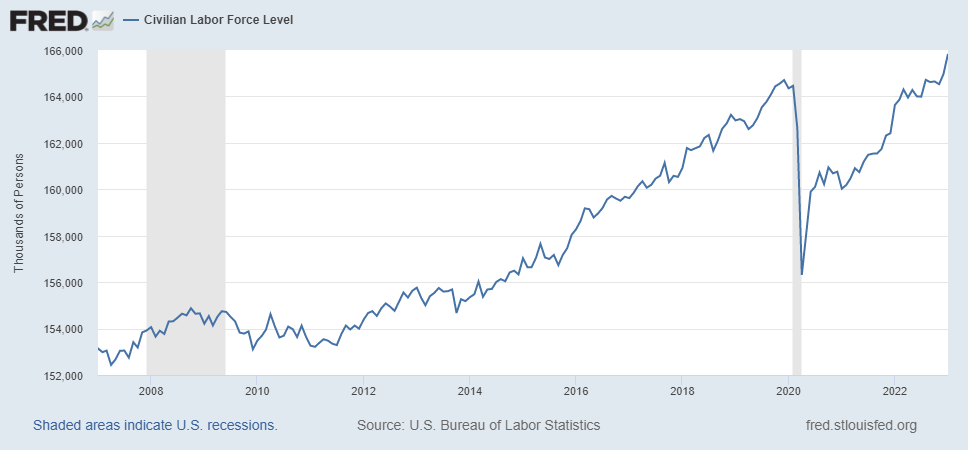 20
[Speaker Notes: Overstates because of the slowdown in population growth.  Drop in participation rate from 63.3 to 62.3 accounts for about 1.6 million lost jobs]
Early Retirements?
21
Labor Market in Nevada
22
Overall Good News on the Real Side
GDP is very close to its potential.
The labor market as measured by the unemployment rate is fully recovered.
Fly in the ointment:  labor force has lost over 1.5 million workers.

But there is also a nominal side: interest rates, asset prices, inflation and wages.
News isn’t so good!
23
Interest Rates: Era of Falling Rates Over?
24
[Speaker Notes: Fed policy rate 4.5 to 4.25.  Concerns with inflation]
What about Housing?
25
Stock Prices:  Rates and Recession?
26
Inflation during the Recovery
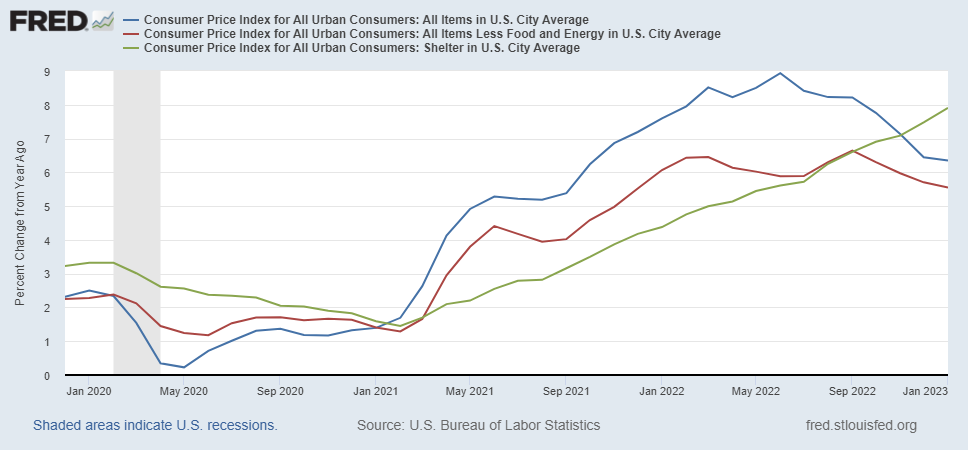 Good News (?)
27
[Speaker Notes: August CPI yoy 8.3% down from 8.5 and Core 6.3 up from 6.3 in JUly]
Rents Paid and Rents Asked For
28
A Different Look
29
Wages Haven’t Kept Pace with Inflation
30
[Speaker Notes: But, note that low wage workers are doing relatively the best]
Policy  Effects
Fiscal:
2020-2021:  massive stimulus.  Cares Act, 3 rounds of stimulus checks, expanded unemployment benefits, Payroll Protection Loans.
Monetary:
2020-2/2022:  policy interest rate at zero, new round of quantitative easing.
3/2022-present:  most rapid increase in interest rates since Paul Volcker
31
Accommodative Monetary Policy until 3/2022
32
Where we Stand
The ARP was probably too big, but helped many poor families, and the Fed was aware of the size of the stimulus.
Monetary policy was too easy for too long, but since March of last years has been much more restrictive.
Yes, there were supply chain issues that temporarily raised inflation, but there was (is?) too much total spending.
So, where are we headed?
33
What about the “R” Word?
Latest Observation, 1/2023:  61%
Source Wall Street Journal, 1/15/2023
34
What is a Recession?
Defined by the National Bureau of Economic Research (NBER)
“The NBER's definition emphasizes that a recession involves a significant decline in economic activity that is spread across the economy and lasts more than a few months.”
Popular Rule of Thumb:  Two or more, consecutive quarters where Real GDP falls.
Recessions are caused by decreases in total spending.
35
Real GDP Growth and Recessions
36
[Speaker Notes: Shaded Bars are recessions.  2022Q1, -1.6; Q2, -0.6 at annual rates.]
Prospects for Consumer Spending?
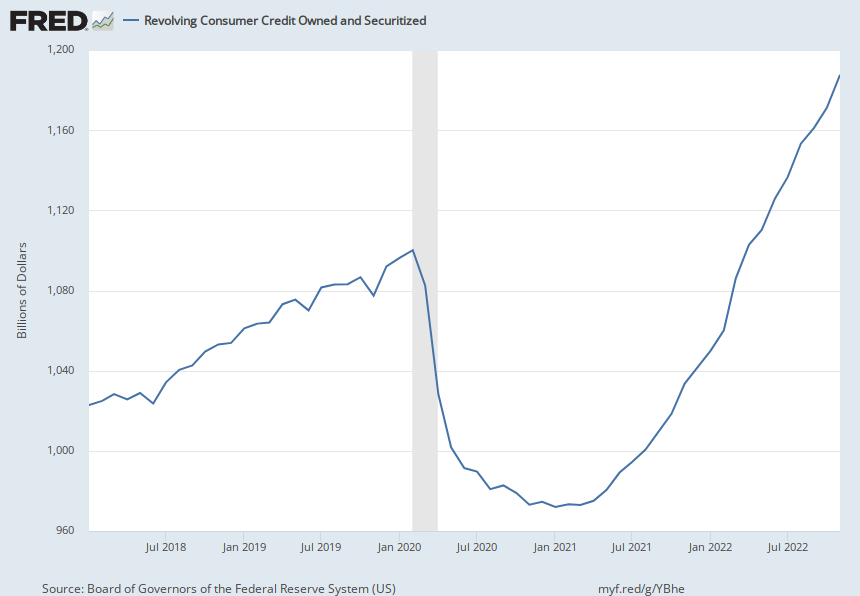 Credit Card Debt
Deutsche Bank Research
37
[Speaker Notes: Last year consumption increased by 7 %]
Consumer Spending Slowing?
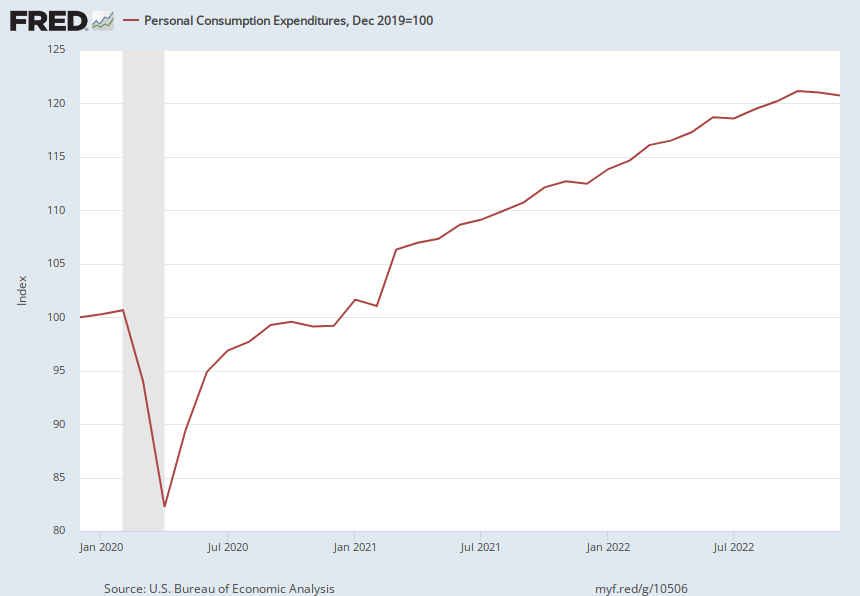 Or, Not
38
Labor Market Cooling?
Or, Not
39
We (I) Don’t Know What’s Ahead
There are some signs that consumer spending is slowing.
Housing is certainly slowing.  
But the labor market seems very strong (517K jobs added in January).
What will the Fed do?
40
What’s at Stake?
If people expect inflation, that can lead to high actual inflation.
Paul Volcker in 1981 realized this point and wrung inflation out of the system with a massive recession.
Unemployment peaked at 11%.
Europe’s lost decade.
Latin America Debt Crisis.
But, (for the US) it worked!
41
“Anchoring” Inflation Expectations
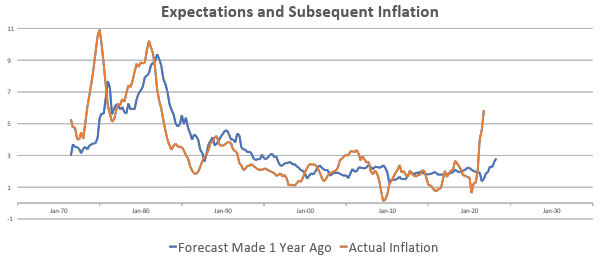 Forecasts:  Philadelphia Fed, “Survey of Professional Forecasters”
42
[Speaker Notes: Livingston Survey. 75-78.  Unemployment 7% and 6% inflation.  Look at the stability in the post 2001 period and the 2003-2005 period]
How Did We Get Here?  The Fed?
Why was the Fed so late to act?
What is the Fed’s current thinking, and how will they respond to incoming economic data?
A brief description of the Fed and their policy tools and the answer to the previous two questions are the topics for next week.
43
Let’s Hear from You!
Geoffrey Woglom
grwoglom@amherst.edu

Contact NEED: Info@NEEDelegation.org

Submit a testimonial:  www.NEEDelegation.org/testimonials.php

Support NEED:  www.NEEDelegation.org/donate.php
44